Les 9
MPR
Vandaag
Snelzicht
Duurzaamheidsmonitor
Vruchtbaarheid
Snelzicht
Dagproductie
305 dagen productie
Signalering afwijkingen
Uiergezondheid
Vruchtbaarheid
https://apps.crv4all.nl/veemanager/menu/snelzicht
Duurzaamheidsmonitor
MPR Duurzaamheidsmonitor



NDR= Netto dag rendement, geeft inzicht in de totale opbrengst (melkgeld- voerkosten) 
Per koe in euro’s per dag.
De waarden worden vergeleken met het landelijke gemiddelde
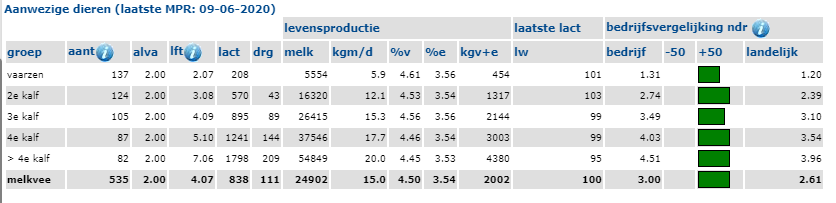 STO bedrijfsoverzichtVruchtbaarheid
Wat is het verschil tussen de primaire kengetallen en secundaire kengetallen
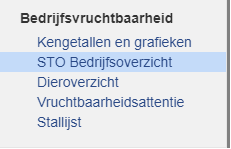 Huiswerk19 juni
Huiswerk: Snelzicht + vruchtbaarheid	blz. 41 t/m 46


Leren voor de toets,
De huiswerkvragen met feedback, de twee pdf boeken van kalf tot koe zie wikiwijs link.

19 -6 Toets in Cumlaude, 1 uur de tijd van 8:30 - 9:30.